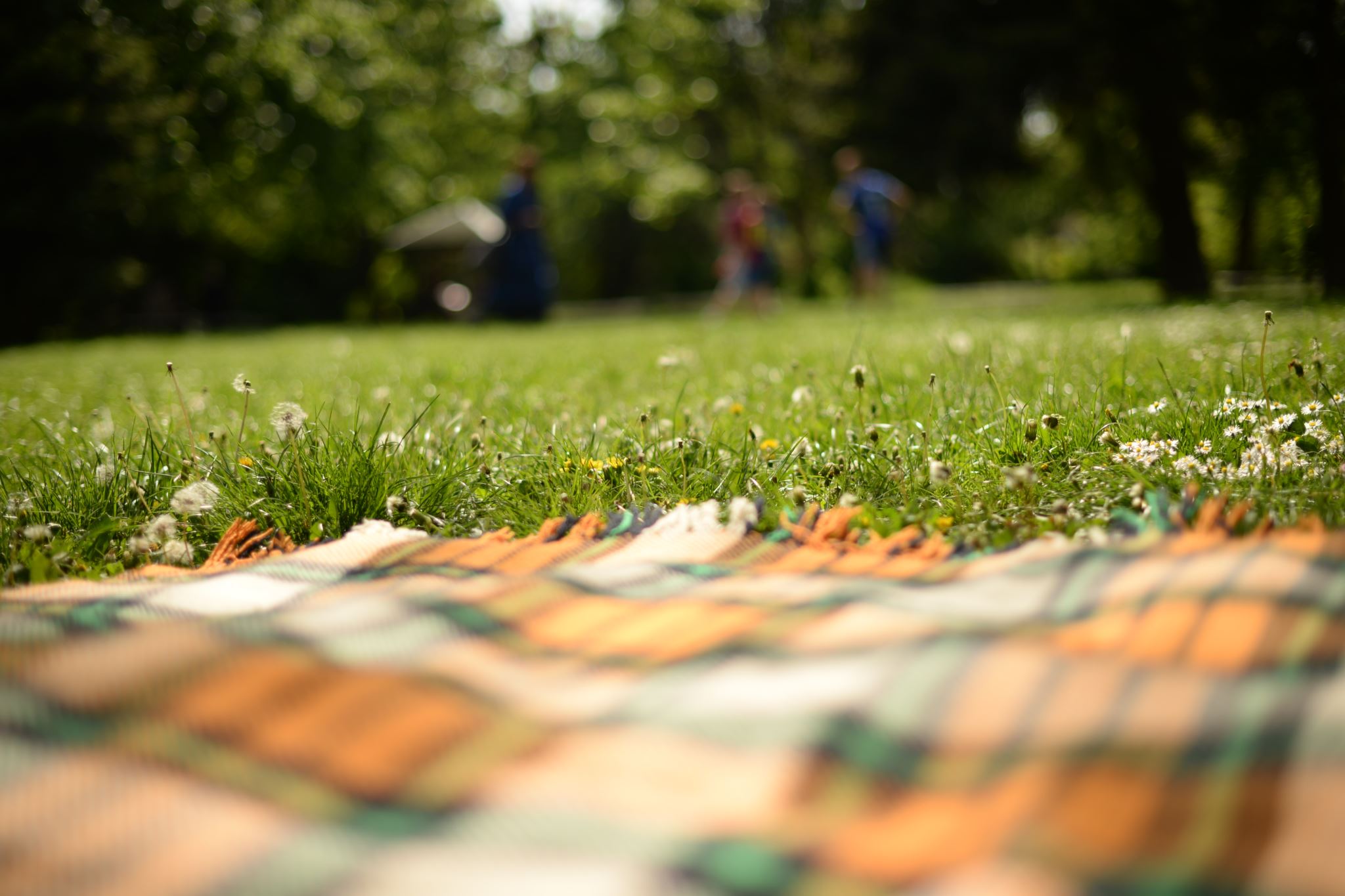 Outdoor Organisms
© 2022 Baylor College of Medicine. Field Test Version: Do not distribute, photocopy, or forward this document for use at other locations.
snail
earthworms
termites
ant
This Photo by Unknown Author is licensed under CC BY-SA-NC
slug
beetle
millipede